Методика прогнозирования социального заказа к профессиональному образованию
Брагина З.В., проф. засл. деятель науки РФ. Проректор по научной работе ООВО «МУБиНТ»
3.03.2016
«О мерах по коренному улучшению качества подготовки и использования специалистов с высшим образованием в народном хозяйстве» ЦЕНТРАЛЬНЫЙ КОМИТЕТ КПСС, СОВЕТ МИНИСТРОВ СССР, ПОСТАНОВЛЕНИЕ от 13 марта 1987 года N 325
. -Министерству высшего и среднего специального образования СССР:
 осуществить коренную перестройку учебного процесса и структуры подготовки кадров. 
Обеспечить переход к подготовке специалистов широкого профиля на основе сочетания фундаментальных общенаучных, общепрофессиональных знаний и направленной практической подготовки. 
Для более полного учета интересов отраслей народного хозяйства в процессе обучения студентов проводить специализацию их подготовки с участием предприятий и организаций.
-Пересмотреть по согласованию с Госпланом СССР, заинтересованными министерствами и ведомствами структуру подготовки кадров и к 1987/88 учебному году утвердить новый перечень специальностей, по которым ведется подготовка специалистов в высших учебных заведениях, значительно сократив число специальностей.
 В соответствии с потребностями отраслей народного хозяйства и основными тенденциями развития науки и техники обеспечить постоянное обновление номенклатуры специальностей. Разработать и ввести не позднее 1988/89 учебного года новые учебные планы и программы.
-Дифференцировать содержание и сроки подготовки специалистов в зависимости от характера их будущей профессиональной деятельности - технологической, эксплуатационной, управленческой, конструкторской, исследовательской и другой.-Организовать подготовку кадров для научных учреждений, конструкторских и проектных организаций, наукоемкого производства и научных подразделений предприятий по их заявкам, в том числе путем перевода студентов, проявивших склонности к научному и техническому творчеству, на индивидуальные учебные планы с продлением общего срока обучения до 6 лет, а также в форме научной стажировки. Определять перечень высших учебных заведений, в которых может осуществляться подготовка указанных специалистов, согласуя ее объемы с Госпланом СССР.-Предоставить учебным заведениям право использовать, по их усмотрению, до 15 процентов учебного времени для оперативного отражения в учебных планах и программах новейших достижений в соответствующих областях науки и техники, а также характера будущей работы специалиста.-В целях развития творческих способностей будущих специалистов, усиления индивидуальной подготовки:-предусмотреть при проведении практических, семинарских и лабораторных занятий деление учебной группы на две подгруппы;
-В целях развития творческих способностей будущих специалистов, усиления индивидуальной подготовки:-сократить количество обязательных аудиторных занятий на дневных отделениях.
 Значительно повысить роль самостоятельной работы студентов, улучшить ее планирование и организацию, усилить контроль и помощь со стороны преподавателей. 
--Установить, что учебно-методическое руководство самостоятельными занятиями студентов является видом учебной работы преподавателя, на которую отводится до 12 часов в неделю на I - III курсах и до 16 часов - на старших курсах;-широко применять дискуссии, деловые игры, моделирование производственных ситуаций и другие активные методы обучения.
 Развивать научно-исследовательскую работу студентов как обязательный элемент подготовки специалистов.
О чем пойдет речь?
1. Состояние рынка труда
2. Причины дисбаланса
3.Ключевые подходы к прогнозированию социального заказа к профессиональному образованию:
3.1.методика минтруда
3.2.методика на основе структуры баланса трудовых ресурсов
3.3.методика оценки трудоустройства выпускников
3.4.методика потребности специалистов с учетом региональных особенностей 
3.5. форсайт-подход к определению потребности в специалистах
1.Департамент трудовых отношений и государственной гражданской службы Минздравсоцразвития России
-численность трудоспособного населения вк2016 г. уменьшится на 9,8 млн и будет составлять 58% в общей численности населения.  Это вызовет еще больший дефицит трудовых ресурсов. 
численность населения трудоспособного возраста неравномерно распределена по территории страны. 
Гендерный дисбаланс приобретает устойчивое содержание. 
Средний возраст занятых в экономике России составляет среди мужчин – 39,8 лет, среди женщин – 40,8.
 Женщины, занятые в экономике, в основном имеют более высокий уровень образования – 34,2%, в то время как среди мужчин этот процент составляет 26,7 (КонсультантПлюс, 2014).
Существуют противоречия в области подготовки кадров между системой образования и требованиями работодателей.
1.1Крупномасштабные меры по реформированию системы профессионального образования в России
Главными целевыми установками в реализации ФГОС ВПО последних поколений являются программы практикоориентированного обучения, программы, обеспечивающие получение компетенций.
В соответствии с Указом Президента РФ от 16 апреля 2014 г. № 249 в РФ (Минобрнауки РФ, 2013) создается система национальных компетенций и квалификаций, где ключевым элементом являются профстандарты, которые должны заменить Единый тарифно-квалификационный справочник работ и профессий рабочих,
1.1.Компетентностный подход в системе профстандартов реализован не в полной мере:
в методике разработки профстандартов используется преимущественно функциональный, а не поведенческий подход (инструкция , а не роль).
разработчики профессиональных стандартов включили в его структуру: функции, знания, умения и навыки, а не модели профессионального поведения, профессиональные компетенции и производственные задачи.
1.3  Профессиональный стандарт к основным должностям работников  туристической индустрии (фрагмент)
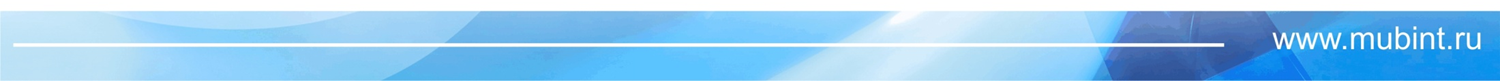 2.Несоответствие между качеством подготовки и требованиями рынка труда привело к существованию длительного структурного дисбаланса на рынке труда в РФ при вполне удовлетворительных показателях уровня безработицы (во втором полугодии 2013 г. показатель безработицы сохранялся на уровне 5,5%). Т.е почему трудно прогнозировать потребность
2.1.Дисбаланс предопределен:
несоответствием требований к подготовке специалистов, бакалавров и магистров со стороны системы профессионального образования,
появлением новых профессий, обусловленных развитием приоритетных сфер технологических инноваций
2.2.Предполагается создание отдельных очагов высококонкурентоспособных разработок (не менее 8–10 направлений мирового уровня), а также развитие прорывных поисковых фундаментальных исследований. Внутренние затраты на исследования и разработки воз-растут к 2030 г. до 2,0% ВВП, доля частных расходов увеличится до 28%, при общем существенном повышении эффективности разработок и исследований (ГАРАНТ.РУ, не датировано
информационно-телекоммуникационные системы; биотехнологии; медицина и здравоохранение; новые материалы и нанотехнологии; транспортные и космические системы; рациональное природопользование; энергетика и энергоэффективность.
2.3.развитие новых форм занятости и организации труда вследствие влияния экономических, демографических и геополитических факторов.
В настоящее время усиливаются тренды в области расширения сферы неформальной занятости при одновременной активизации гибких форм занятости населения.
 Развиваются нестандартные условия занятости, например, работа по выходным дням, посменная работа, сверхурочная работа
 особые контрактные отношения (работники заняты на временной основе в определенные часы, дни или месяцы). 
получает развитие такой принцип занятости как «доместикация» рабочих мест (надомная работа, удаленное рабочее место). 
дистанционная занятости. По состоянию на осень 2013 г. рынок дистанционной занятости в России составил менее 2% от общего объёма рынка труда и находится, по большей части, в «серой зоне» с точки зрения на-логообложения.
2.4.При оптимистичном сценарии прогноза долгосрочного социально-экономического развития Российской Федерации на период до 2030 г. (Минэкономразвития России, 2013) уже к 2020 г. ежегодный объём рынка информационных технологий составит 2 083 млрд руб., из которых более 1 200 млрд будет приходиться на рынок программных средств и услуг
. При выходе российского рынка легальной дистанционной занятости на средний показатель европейских стран и США по дистанционной занятости на уровне около 7–9% от всего трудоспособного населения, размер рынка дистанционной занятости только в области разработки в IT-кластере приблизится к 100 млрд руб. 
Ещё большие объёмы и темпы роста, чем IT-сфера, могут области торговли, консалтинга и услуг.
 По разным оценкам сейчас из 1–2% дистанционно занятых граждан лишь каждый пятый осуществляет налоговые отчисления по результатам своей деятельности. Соответственно, потенциал роста в указанных секторах может составлять от 10 до 22 раз (ГАРАНТ.РУ, не датировано).
2.5.геополитические риски.
Пример: российско-украинский конфликт.
Положитнльный эффект: приток  и использованием новых трудовых ресурсов в России за счет миграции из Украины. Отрицательный эффект: обострение проблемы занятости среди коренного населения, возможны проблемы социальных конфликтов.
3.Ключевые подходы к прогнозированию социального заказа профессиональному образованию в современных условиях России
все разработки в области прогнозирования рынка труда (за последние 5 лет) можно классифицировать на:
 количественные,
 качественные 
 поведенческие
3.1. Методика макроэкономического прогноза баланса трудовых ресурсов РФ. применяется Министерством труда и социального развития РФ ежегодно для составления прогнозов на очередной и плановый 2-летний период (КонсультантПлюс, 2012).
Применяются статистические методы, методы экстраполяции и экспертных оценок.
 Алгоритм включает: прогноз численности трудовых ресурсов; распределение трудовых ресурсов, оценку сбалансированность трудовых ресурсов в прогнозном периоде.  (расчетная численность занятых в экономике, определяется на основе прогнозных показателей социально-экономического развития РФ)
3.2.Методика прогнозирования спроса и предложения трудовых ресурсов РФ Института народнохозяйственного прогнозирования РАН (Коровкин, Долгова, Королев, 2011; Коровкин, 2011; Ляшок, Рощин, 2012).
Прогноз осуществляется в соответствии со структурой баланса трудовых ресурсов РФ: 
занятое российское население в трудоспособном возрасте; 
занятое население в возрасте старше трудоспособного (работающие пенсионеры по старости);
занятые в возрасте моложе трудоспособного (работающие дети и подростки);
 учащиеся в трудоспособном возрасте, обучающиеся с отрывом от работы; 
трудоспособное население в трудоспособном возрасте, незанятое в экономике; безработные; 
прогноз занятости по видам экономической деятельности.
Используют данные и структуру отчетных балансов трудовых ресурсов РФ, а также данные демографических прогнозов, осуществляются прогнозные оценки в результате пролонгации сложившихся в ретроспективном периоде тенденций
3.3. Методика мониторинга трудоустройства выпускников учебных заведений в РФ. Разработка Центра бюджетного мониторинга Петрозаводского государственного университета. Данная методика начала применяться в российских учебных заведениях с 2012 г.
Источник информации: службы и центры карьеры учебных заведений по следующим показателям занятости выпускников:
 имеющие место работы, 
ожидающие предложение о работе, 
призванные в ряды ВС РФ, 
продолжившие обучение,
 находящиеся в отпуске по уходу за ребенком, 
безработные.
22 ноября 2012 г. Правительством РФ  гос.  программа «Развитие образования» на 2013–2020 гг..Предусмотрено:: удельный вес численности выпускников образовательных организаций профессионального образования очной формы обучения, трудоустроившихся в течение одного года после окончания обучения по полученной специальности (в % от общего числа выпускников), должен составлять не менее 44% в 2013 г. и достигнуть уровня 60% к 2020 г.
с 2013 по 2014 гг. данный показатель был включен в перечень индикаторов, определяющих эффективность российских учебных заведений
Сомнения по поводу достоверности данных, предоставляемых вузом:
1 данные собирались НПР, что занимало достаточно большую часть их рабочего времени и не входило в их прямые обязанности
2. отсутствие легитимных оснований для предоставления самими выпускниками информации о своем трудоустройстве; 
3. предоставлением завышенных показателей трудоустройства учебными заведениями вследствие их прямой заинтересованности в демонстрации эффективности.
Министерство образования и науки РФ в 2014 г. подготовило  постановление «О проведении в 2014–2016 годах эксперимента по мониторингу трудоустройства выпускников образовательных организаций высшего образования»
Данные из Федерального реестра выданных документов об образовании сравниваются со сведениями Налоговой службы и Пенсионного фонда. 
Итоги мониторинга предполагается учитывать при распределении контрольных цифр приема вузам и оценке работы высших учебных заведений.
 К 1 декабря 2016 г. доклад о мониторинге заслушает Правительство РФ. 
Таким образом, в результате эксперимента методика мониторинга трудоустройства выпускников будет трансформирована в сторону получения более объективных данных.
3. 4. Макроэкономическая модель прогнозирования потребности экономики в специалистах с высшим, средним и начальным профессиональным образованием с учетом территориальных и демографических особенностей каждого субъекта РФ, разработанная Центром бюджетного мониторинга Петрозаводского государственного университета (Казакова, 2012; Сигова, )
позволяет определять прогнозы потребностей экономики в квалифицированных кадрах по: 
уровням образования, 
направлениям и  объемам подготовки 
на этой основе формировать государственное задание (контрольные цифры приема) на подготовку специалистов для системы профессионального образования Российской Федерации, что способствует созданию сбалансированного рынка труда по профессионально-квалификационному составу
Основу макроэкономической методики прогнозирования потребности составляет унифицированный для всех регионов Российской Федерации нормативный подход, базирующийся на прогнозах макроэкономических показателей, заложенных в программы и стратегии социально- экономического развития субъектов Федерации
формализована в виде комплексной математической динамической модели, которая учитывает более 100 параметров и различные факторы. 
Модель описывает движение трудовых ресурсов во времени в социально-экономической системе «образование – рынок труда – экономика».
Основной недостаток макроэкономической методики
она ориентирована преимущественно на количественные параметры.
 качественные параметры: исследование, оценка и прогнозирование уровня компетенций, соответствующих укрупненным группам специальностей (профессиональным стандартам), не присутствуют в методике.
3.5. Компетентностный подход в методике формирования перечня востребованных компетенций для сферы техно- логических инноваций (информационно-телекоммуникационные системы; биотехнологии; медицина и здравоохранение; новые материалы и нанотехнологии; транспортные и космические системы; рациональное природопользование; энергетика и энергоэффективность).
Разработчик: Центр бюджетного мониторинга Петрозаводского государственного университета,
 Центр тестирования и развития «Гуманитарные технологии» при МГУ им. М.В. Ломоносова, 
Московская школа управления «Сколково»
При разработке модели использованы методы форсайт-исследования и опросов работодателей по новой технологии Job&Competence Description.
1.описаны 36 перспективных профессий в трех горизонтах планирования (до 2015, до 2020, до 2030 гг.). 
2.По каждой профессии построен структурированный перечень компетенций (профессиональный и универсальный уровень) – около 15 по каждой профессии.
3. Описания профессиональной деятельности в терминах ее задач (или обязанностей), знаний, навыков, индивидуальных особенностей, которые требуются для их решения  в комплексе с подготовленными моделями универсальных и профессиональных компетенций.
4.обеспечивает подробное и объективное видение актуальной и/или перспективной профессии со стороны работодателя и рынка труда.
5. Выявленные и обозначенные горизонты прогноза являются руководством к формированию разных типов образовательных программ: переквалификации и дополнительного профессионального образования на ближнем горизонте (3 года), программ магистратуры на среднем горизонте (3–8 лет) и изменений в программах бакалавриата высшего образования (8–18 лет).
Вывод: современный вектор развития методик про­гнозирования социального заказа к профессиональному образованию в Российской Федерации направлен:
в область поиска и разработок инструментов, технологий и моделей прогнозирования количественных и качественных пропорций рынка труда
это обусловлено приоритетными стратегиями развития российского государства в области развития человеческих ресурсов и человеческого капитала: 
2.1.рост производительности труда,
2.2. обеспечение трудовыми ресурсами
 2.3.рост отдачи от инвестиций в человеческий капитал в приоритетных сферах науки и технологии: 
информационно-телекоммуникационные  системы;
 биотехнологии; медицина и здравоохранение; 
 новые материалы и нанотехнологии; 
транспортные и космические системы;
 рациональное природопользование; 
энергетика и энергоэффективность.
Спасибо за внимание !